Strengthening shared decision making between nmCRPC patients and the healthcare team
GUIDE COMMUNICATION FRAMEWORK – Part 2
Joanie Pfahl, RNAtlantic Urology Clinics, USA
Jennifer Sutton, RN, BS, CCRCCarolina Urologic Research Center, USA
NOVEMBER 2021
2
nmCRPC, non-metastatic castration-resistant prostate cancer
Disclaimer and disclosure
Please note: The views expressed within this presentation are the personal opinions of the author. They do not necessarily represent the views of the author’s academic institution or the rest of the GU NURSES CONNECT group.
This content is supported by an Independent Educational Grant from Bayer.
Joanie Pfahl does not have any relevant financial relationships to disclose.
Jennifer Sutton has received financial support/sponsorship for research support, consultation, or speaker fees from the following companies:
Bayer, Ferring Pharmaceuticals
3
A REMINDER OF guide
GUIDE’S five letters each represent a crucial step in your conversations with patients with prostate cancer
G
Gain insight into the goalsof treatment and care
Steps 1-2 and 4-5 of the GUIDE framework for ‘Strengthening shared decision making between nmCRPC patients and the healthcare team’ can be found on: GU Nurses CONNECT
U
Understand the gaps in the patient’s knowledge
I
G
Inform and educate
U
I
D
Direct to additional support
D
E
E
Empower the patient
4
Principles and use of the guide communication framework
PRINCIPLES OF GUIDE
GUIDE aims to support nurses in their role as a go-to figure for their patients
The ultimate goal is to improve patient outcomes through enhanced patient engagement, understanding and outlook
The framework may be delivered over several interactions and should be adapted to meet the patient’s needs
The role of the carer should also be considered, so they feel engaged appropriately
HOW COULD YOU USE GUIDE?
Include each step into your conversations with patients with nmCRPC
Consider the need to incorporate the framework over a series of consultations
Apply the principles to communication with family or carers
Use GUIDE in conversations with patients with other types of cancers
Encourage your team to complete this training and follow the steps consistently
G
U
I
D
E
nmCRPC, non-metastatic castration-resistant prostate cancer
5
StEP 3
THE GUIDE COMMUNICATIONFRAMEWORK
G
U
I
G
INFORM AND EDUCATE
U
I
D
D
E
E
6
The right knowledge
As a nurse it is essential to have up-to-date knowledge on:

The disease and common symptoms
The key studies related to nmCRPC
The treatment aims and options
Potential side effects and proactive management

Be aware of the type of information that is relevant for each individual patient, considering the patient’s knowledge level and preferences
nmCRPC, non-metastatic castration-resistant prostate cancer
7
The right knowledge
Disease, symptoms and diagnostics
Examples of resources for healthcare professionals
Examples of resources for patients
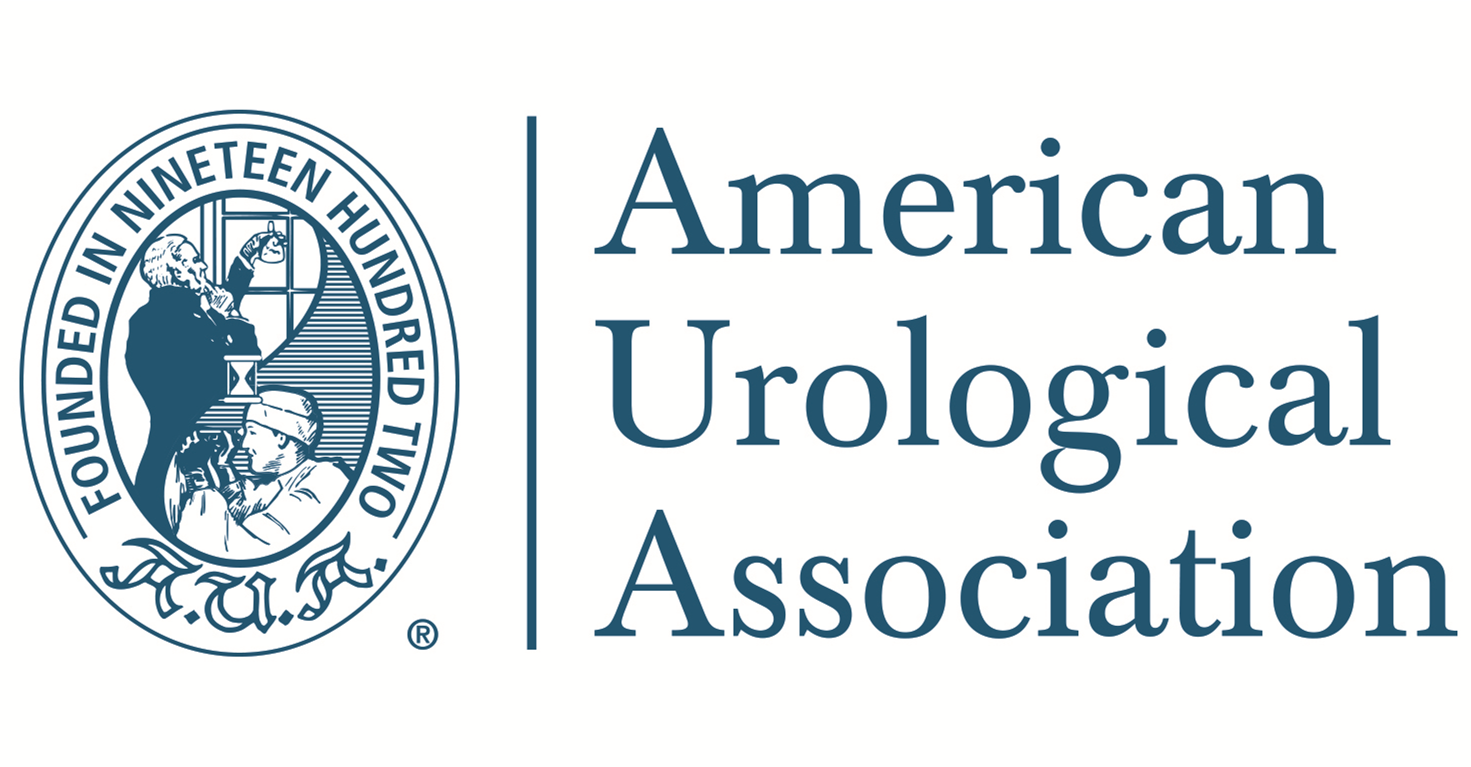 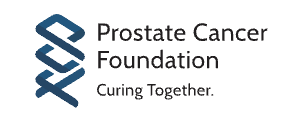 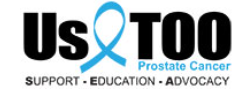 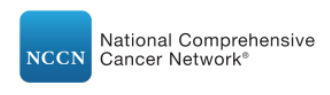 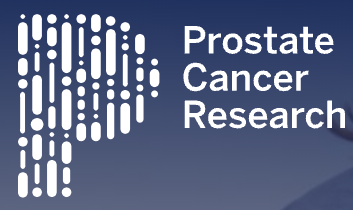 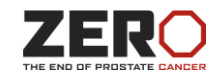 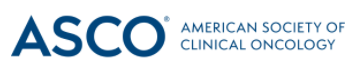 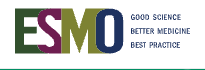 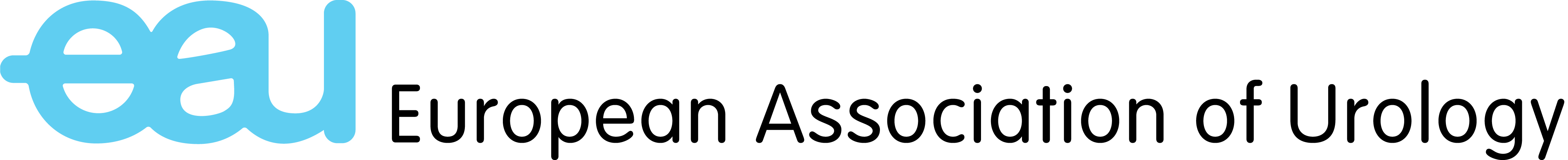 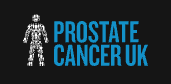 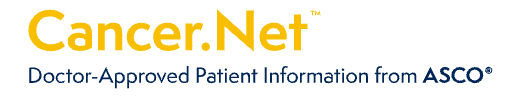 Its important to have a detailed understanding of the pathophysiology, symptoms and key studies related to nmCRPC
There are many high-quality information sources available to help you gather this background knowledge, as well as to refer patients to
nmCRPC, non-metastatic castration-resistant prostate cancer
8
The right knowledge
The disease: what is nmCRPC
Patients with rising PSA with castrate levels of testosterone (≤50 ng/dL) despite ongoing ADT 
No detectable metastases by conventional imaging (bone scan and CT or MRI)
Generally asymptomatic apart from symptoms from prior therapies
nmCRPC patients with a PSADT <10 months are at significant risk for metastatic disease and prostate cancer-specific mortality
The recent approvals of new-generation androgen-receptor pathway inhibitors address the gap in the management of nmCRPC
ADT, androgen deprivation therapy; CT, computed tomography; MRI, magnetic resonance imaging; nmCRPC, non-metastatic castration-resistant prostate cancer; PSA, prostate-specific antigen; PSADT, prostate-specific antigen doubling time
Saad F, et al. Prostate Cancer Prostatic Dis. 2021;24(2):323-34; Olivier KM, et al. Int J Urol Nurs. 2021;15:47-58; Smith MR, et al. J Clin Oncol. 2013;31:3800-3806
9
The right knowledge
Treatment aims and options
Treatment goals for nmCRPC
Delay metastases
Prolongation of survival
Maintaining quality of life (QoL)
Role functioning
Activities in daily life
Balancing potential benefits against likely treatment toxicity
Respecting patient preference in decision making
Be aware that the patient’s goals and preferences may change over time, as symptoms increase, side effects mount or QoL declines
nmCRPC, non-metastatic castration resistant prostate cancer; QoL, quality of life
Lee VE, et al. J Cancer Sci Clin Ther. 2021;5:154-60
10
The right knowledge
What does the patient want?
Patients want to know that their treatment is intended to prolong their life.  This means more time with family and friends
Meeting a new grandchild
Attending a wedding/graduation
Planning a vacation
At this stage in their disease process, they should be educated that there is no cure for their disease and these treatments are meant to slow down the disease process to delay the development of metastases and prolong overall survival
QoL means keeping their daily routine and being able to do the activities that they enjoy
QoL, quality of life
The right knowledge
How does the PSA level affect patient’s psychological outcome?
Patients are focused on their PSA level
Patients want to know their PSA levels and when they start treatment, they expect to see their PSA levels decrease 
Patients may have anxiety and/or depression while waiting for their PSA results
How can Oncology Nurses help?
Educate patients that PSA is just one tool used to measure progression.  Other tools include:
Imaging
Patient-reported symptoms
Reassure patients that one PSA result is not as important as the trend, which is why several PSA levels over time are used to calculate their PSADT 
Encourage patients to focus on their well-being and maintaining their quality of life
The goal for patients is to feel confident with their treatment
PSA, prostate-specific antigen; PSADT, prostate-specific antigen doubling time
The right knowledge
EAU Guidelines: Strong Recommendation
Level 1 Evidence of Benefit:


Intensified Systemic Therapy
EAU, European Association of Urology; M0 CRPC, non-metastatic castration-resistant prostate cancer; PSADT, prostate-specific antigen doubling time
Mottet N, et al. EAU – ESTRO – ESUR – SIOG Guidelines on Prostate Cancer. Edn. presented at the EAU Annual Congress Milan 2021. ISBN 978-94-92671-13-4; https://uroweb.org/guideline/prostate-cancer/  Accessed 04-Nov-2021
13
The right knowledge
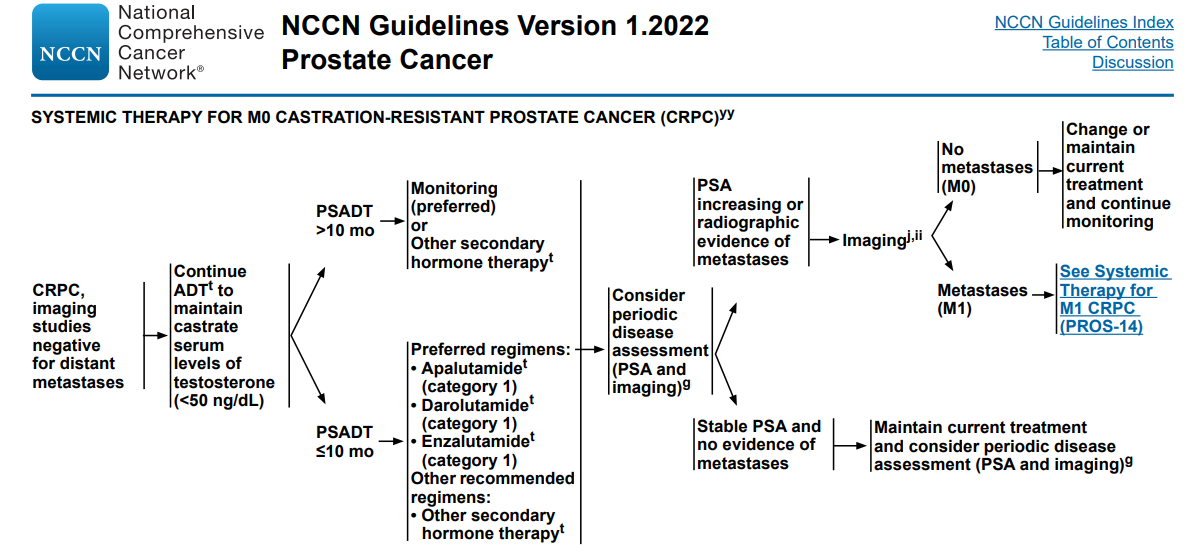 NCCN Guidelines: Category 1 Recommendation
ADT, androgen deprivation therapy; CRPC, castration-resistant prostate cancer; M0, non-metastatic; NCCN, National Comprehensive Cancer Network; PSA, prostate-specific antigen; PSADT, prostate-specific antigen doubling time
NCCN Clinical Practice Guidelines in Oncology – Prostate Cancer, Version 1.2022. Accessed 14-Oct-2021
14
The right knowledge
APA, DARO, and ENZA are androgen receptor (AR)-signalling inhibitors
Mechanism of action1,2
Inhibit androgen binding to AR
Inhibit nuclear translocation of AR
Inhibit AR binding to DNA
Structure
DARO is structurally distinct from APA and ENZA, and is characterised by low blood–brain barrier penetration2,3,4
This could result in less central nervous system toxicity and improved tolerability
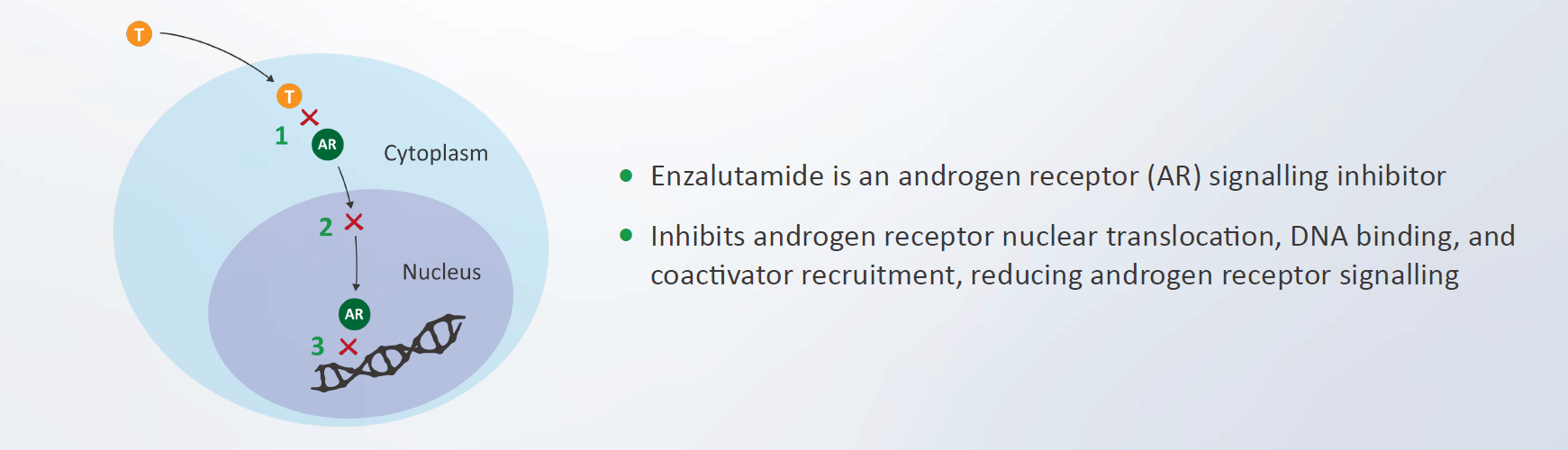 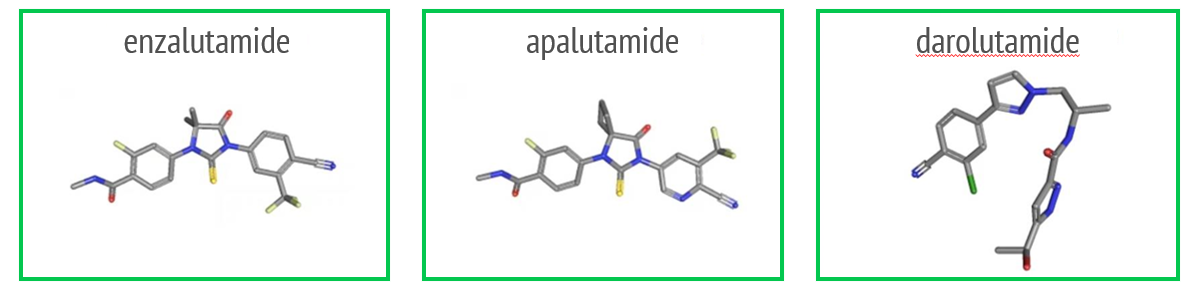 ENZA
APA
DARO
APA, apalutamide; AR, androgen receptor; DARO, darolutamide; ENZA, enzalutamide; T, testosterone
1. Tran C, et al. Science 2009;324:787-90; 2. Fizazi K, et al. Clin Genitourin Cancer. 2018;16(5):332-40; 3. Zurth C, et al. J Clin Oncol. 2018;36 suppl 6:345 (ASCO GU 2018 presentation);  4. Zurth C, et al. J Clin Oncol. 2019;37 suppl 7:156 (ASCO GU 2019 presentation); Images from PubChem database: https://pubchem.ncbi.nlm.nih.gov/
15
The right knowledge
nmCRPC treatment options
The nmCRPC treatment landscape has been transformed by the approval of three next-generation oral androgen receptor inhibitorsa
Apalutamide 
FDA approved for nmCRPC in 2018 based on the Phase 3 SPARTAN trial
Enzalutamide 
FDA approved for nmCRPC in 2018 based on the Phase 3 PROSPER trial
Darolutamide 
FDA approved for nmCRPC in 2019 based on the Phase 3 ARAMIS trial
a Androgen deprivation therapy (ADT) should be given in conjunction with next-generation androgen receptor inhibitors
FDA, Food and Drug Administration; nmCRPC, non-metastatic castration resistant prostate cancer
Olivier KM, et al. Int J Urol Nurs. 2021;15:47-58
Study Designs: SPARTAN, PROSPER, ARAMIS
Apalutamide (240 mg once daily) + ADT(n=806)
Patients
nmCRPC
PSADT ≤10 months
Stratification
PSADT (≤6 months vs >6 months)
Osteoclast-targeted therapy (yes or no)
Local or regional nodal disease (N0 vs N1)
SPARTAN: 
apalutamide vs placebo1,2
N=1,207
Primary analysis: MFS
Final analysis: OS
unblindinga
R
Placebo (once daily)+ ADT(n=401)
2:1
February 1, 2020
May 19, 2017
a 76 patients randomised to placebo crossed over to apalutamide treatment after unblinding8
Enzalutamide (160 mg once daily) + ADT(n=933)
Patients
nmCRPC
PSADT ≤10 months
Stratification
PSADT (<6 months vs ≥6 months)
Osteoclast-targeted therapy (yes or no)
PROSPER:
enzalutamide vs placebo3,4
N=1,401
Primary analysis: MFS
Final analysis: OS
unblindingb
R
Placebo (once daily)+ ADT(n=468)
2:1
October 15, 2019
June 28, 2017
b 87 patients randomised to placebo crossed over to enzalutamide treatment after unblinding8
Darolutamide
 1,200 mg (600 mg twice daily) + ADT
(n=955)
Patients
nmCRPC
PSADT ≤10 months
Stratification
PSADT (≤6 months vs >6 months)
Osteoclast-targeted therapy (yes or no)
ARAMIS: 
darolutamide vs placebo5-7
N=1,509
Primary analysis: MFS
Final analysis: OS
unblindingc
R
Placebo (twice daily)+ ADT(n=554)
2:1
November 15, 2019
September 3, 2018
c 170 patients randomised to placebo crossed over to darolutamide treatment after unblinding8
ADT, androgen deprivation therapy; MFS, metastasis-free survival; nmCRPC, non-metastatic castration-resistant prostate cancer; N, node; OS, overall survival; PSADT, prostate-specific antigen doubling time; R, randomisation
1. Small EJ, et al. J Clin Oncol. 2018;36(6_suppl):161; 2. Smith MR, et al. N Engl J Med. 2018;378:1408-18; 3. Hussain M, et al. J Clin Oncol. 2018;36(6_suppl):3; 4. Hussain M, et al. N Engl J Med. 2018;378:2465-74; 5. Fizazi K, et al. J Clin Oncol. 2019;37(7_suppl):140; 6. Fizazi K, et al. N Engl J Med. 2019;380:1235-46; 7. Fizazi K, et al. N Engl J Med. 2020;383:1040-9; 8. Olivier KM, et al. Int J Urol Nurs. 2021;15:47-58
17
[Speaker Notes: R = randomization
PFS = progression-free survival
ABI = abiraterone
PRED = prednisone]
The right knowledge
Efficacy: primary analysis (metastasis-free survival)
Note: these data do not represent a head-to-head comparison of SPARTAN, PROPSER and ARAMIS
CI, confidence interval; HR, hazard ratio, MFS, metastasis-free survival; NR, not reached; OS, overall survival; PFS, progression-free survival; PSA, prostate-specific antigen; SSE, symptomatic skeletal event
Olivier KM, et al. Int J Urol Nurs. 2021;15:47-58
The right knowledge
Efficacy: final analysis (overall survival)
CI, confidence interval; HR, hazard ratio, MFS, metastasis-free survival; NR, not reached; OS, overall survival; PFS, progression-free survival; PSA, prostate-specific antigen; SSE, symptomatic skeletal event
Olivier KM, et al. Int J Urol Nurs. 2021;15:47-58
Incidence of adverse events Associated with ARIs
SPARTAN:1,2 apalutamide
ARAMIS:4 darolutamide
Fatigue
Bone fracturem
Falls including accident
Weight decreased, any event
Asthenic conditionsn
Rasho
Seizure, any eventp
Patients (%)
Mental impairment disordersq
PROSPER:3 enzalutamide
Depressed mood disordersq
Hypertension
Fatiguea
Musculoskeletal eventb
Fall
Hypertensiond
Fracturec
Cognitive and memory impairmente
Cardiovascular eventsf
Ischaemic heart diseaseg
Second primary cancer
Loss of consciousnessi
Rashh
Renal disorder
Heptatic disorderk
Angioedemaj
Thrombocytopenial
Neutropenia
Severe cutaneous adverse reaction
Seizure
Posterior reversible encephalopathy syndrome
Hot flush
Cardiac arrhythmiasq, r
Coronary artery disordersq
Heart failureq
Patients (%)
Incidence of adverse events associated with ARIs reported in the final analyses of the SPARTAN, PROSPER, and ARAMIS clinical trials. 
SPARTAN: at final analysis, median follow-up was 52.0 months; median treatment duration in apalutamide arm was 32.9 months and in the placebo arm was 11.5 months. 
PROSPER: at final analysis, median follow-up was 48.0 months; median treatment duration in enzalutamide arm was 33.9 months (95% CI 0.2–68.8) and in the placebo arm was 14.2 months (95% CI 0.1–51.3). aFatigue events included asthenia. bMusculoskeletal events included back pain, arthralgia, myalgia, musculoskeletal pain, pain in extremity, musculoskeletal stiffness, muscular weakness, and muscle spasms. cFracture events included bone and joint injuries. dHypertension events included hypertensive retinopathy, increased blood pressure, systolic hypertension, and hypertensive crisis. eEvents of cognitive and memory impairment included disturbance in attention, cognitive disorders, amnesia, Alzheimer’s disease, dementia, senile dementia, mental impairment, and vascular dementia. fCardiovascular events included haemorrhagic central nervous system vascular conditions, ischaemic central nervous system vascular conditions, and cardiac failure. gEvents of ischaemic heart disease included myocardial infarction and other ischaemic heart disease. hRash events included maculopapular rash, generalised rash, macular rash, papular rash, and pruritic rash. iLoss-of-consciousness events included syncope and presyncope. jAngio-oedema events included urticaria, eyelid oedema, periorbital oedema, swollen tongue, swollen lip, face oedema, laryngeal oedema, and pharyngeal oedema. kHepatic disorders included hepatic failure, fibrosis, cirrhosis, and other liver damage-related conditions, and hepatitis and liver-related investigations, signs, and symptoms. lThrombocytopenia events included decreases in platelet count. 
ARAMIS: at final analysis, median follow-up was 29.0 months; median exposure in darolutamide arm was 18.5 months and in the placebo arm was 11.6 months. mCombined term comprising MedDRA terms of any fractures and dislocations, limb fractures and dislocations, skull fractures, facial bone fractures and dislocations, spinal fractures and dislocations, and thoracic cage fractures and dislocations. nCombined term comprising MedDRA terms of asthenic conditions, disturbances in consciousness, decreased strength and energy, malaise, lethargy, and asthenia. oCombined term comprising MedDRA terms of rash, macular rash, maculopapular rash, papular rash, and pustular rash. pOne additional incidence of seizure occurred in the darolutamide group during the open-label period, in a patient with a history of epilepsy. qMedDRA High Level Group term. rAlthough the incidence of cardiac arrhythmia was higher with darolutamide than with placebo, both a history of cardiac arrhythmia and electrocardiogram abnormalities were present to a greater extent in the darolutamide group at baseline, as observed at primary analysis.
Patients (%)
ARI, androgen receptor inhibitor; CI, confidence interval; MedDRA, Medical Dictionary for Regulatory Activities
1. Smith MR, et al. N Engl J Med. 2018;378:1408-18; 2. Smith MR, et al. Eur Urol. 2021;79:150-8; 3. Sternberg CN, et al. N Engl J Med. 2020;382:2197-206; 4. Fizazi K, et al. N Engl J Med. 2020;383:1040-9; Figure adapted from: Saad F, et al. Prostate Cancer Prostatic Dis. 2021;24(2):323-34
20
The right knowledge
Managing Treatment-Emergent Adverse Events
Fatigue: 
Nurses should encourage regular exercise and eating a healthy diet
If severe or unmanageable then nurses should encourage prescribers to modify treatment strategy, including dose interruptions or reductions
Bone health: 
Evaluate bone health and fracture risk prior to ADT and throughout treatment (DEXA, FRAX tool) 
Vitamin D and calcium supplementation and when applicable receive bisphosphonate or denosumab 
Nurses should encourage weight-bearing exercise and implement lifestyle changes to prevent falls
ADT, androgen deprivation therapy; DEXA, dual-energy X-ray absorptiometry; FRAX, Fracture Risk Assessment Tool
Olivier KM, et al. Int J Urol Nurs. 2021;15:47-58
The right knowledge
Managing Treatment-Emergent Adverse Events
Cognitive impairment: 
Screen for cognitive function at baseline and periodically throughout treatment  
Nurses should elicit observations of cognitive changes from caregivers or responsible family members
Rash: 
Nurses should educate patients of the risk of developing a rash 
If rash is detected on physical exam nurses should encourage prescribers to consider management with oral antihistamines and/or systemic corticosteroids (for grade 3-4 rash) as well as topical corticosteroids or dose interruption 
Early intervention may lessen severity and recurrence of rash and may prevent dose interruptions
Olivier KM, et al. Int J Urol Nurs. 2021;15:47-58
The right knowledge
Managing Treatment-Emergent Adverse Events
Metabolic changes: 
Monitor fasting glucose and LFTs at baseline and throughout treatment
Nurses should educate on regular exercise and dietary modifications
Cardiovascular AEs: 
Monitor at baseline and throughout treatment 
Nurses should educate on heart-healthy diet 
Nurses should educate on how to recognise, control and prevent hypertension, DVT and PE
AEs, adverse events; DVT, deep vein thrombosis; LFT, liver function test; PE, pulmonary embolism
Olivier KM, et al. Int J Urol Nurs. 2021;15:47-58
The right knowledge
Managing Treatment-Emergent Adverse Events
Hot Flashes: 
Consider venlafaxine, gabapentin, and medroxyprogesterone acetate
Sexual Health: 
Nurses can foster open communication between patients and their partners and provide counseling on pharmacologic and nonpharmacologic options to reduce the burden of erectile dysfunction
Olivier KM, et al. Int J Urol Nurs. 2021;15:47-58
The right knowledge
Quality of life
The results of SPARTAN, PROSPER, and ARAMIS demonstrate that apalutamide, enzalutamide, and darolutamide have all been proven to delay disease progression and prolong overall survival
In addition, in SPARTAN, PROSPER, and ARAMIS no treatment-induced deterioration in patient-reported quality of life occurred
Patients treated with enzalutamide or darolutamide also demonstrated delayed time to pain progression and delayed deterioration in urinary and bowel symptoms vs placebo
AR, androgen receptor; nmCRPC, non-metastatic castration-resistant prostate cancer
Olivier KM, et al. Int J Urol Nurs. 2021;15:47-58; Saad F, et al. Prostate Cancer Prostatic Dis. 2021;24(2):323-34; Saad F, et al. Lancet Oncol. 2018; 19:1404–16; Tombal B, et a.l Lancet Oncol. 2019; 20:556–69; Fizazi K, et al.  J Clin Oncol. 2019;37 (15_Suppl):5000; Fizazi K, et al.  N Engl J Med. 2019;380:1235-1246; Smith M, et al. European Journal of Cancer 2021; 154: 138-146
What needs to be explained to the patient
Tailoring treatment to patients
Oncology nurses can offer education to patients throughout the therapeutic course by providing reliable, factual information on what to expect from their prescribed treatment regimen
Dosing
Treatment-emergent adverse events
Life expectancy
When considering the most appropriate treatment for a patient, the risks reported for different treatment should be considered
Olivier KM, et al. Int J Urol Nurs. 2021;15:47-58
What needs to be explained to the patient
How to fill the gaps in the patient’s knowledge
Knowing your audience is key when having treatment discussions 
Patient’s knowledge
Patient’s support system

Clinical trial data can be shared with patients and the emphasis should be that the studies have shown that these drugs prolong overall survival

Provide patients with educational materials about their disease state and treatments for them to take home and review
What needs to be explained to the patient
Fill the gaps in the patient’s knowledge
For more information on the Ask, Tell, Ask model, please refer to:
The paper “If We Don’t Ask, Our Patients Might Never Tell: The Impact of the Routine Use of a Patient Values Assessment” by J. Russell Hoverman et al.
G
U
I
D
ASK
TELL
ASK
E
Hoverman JR, et al. J Oncol Pract. 2017;13:e0831-7
28
The right way to deliver the messages
Continue to use the Ask, Tell, Ask model to discover knowledge gaps and efficiently educate patients
Acknowledge the patient’s emotions
Ask if they wish and are ready to hear and understand more information before you continue
Repeat information as often as needed
Listen actively
Continue to involve the carer
Use patient-friendly language
Use printed and/or written materials to embed knowledge
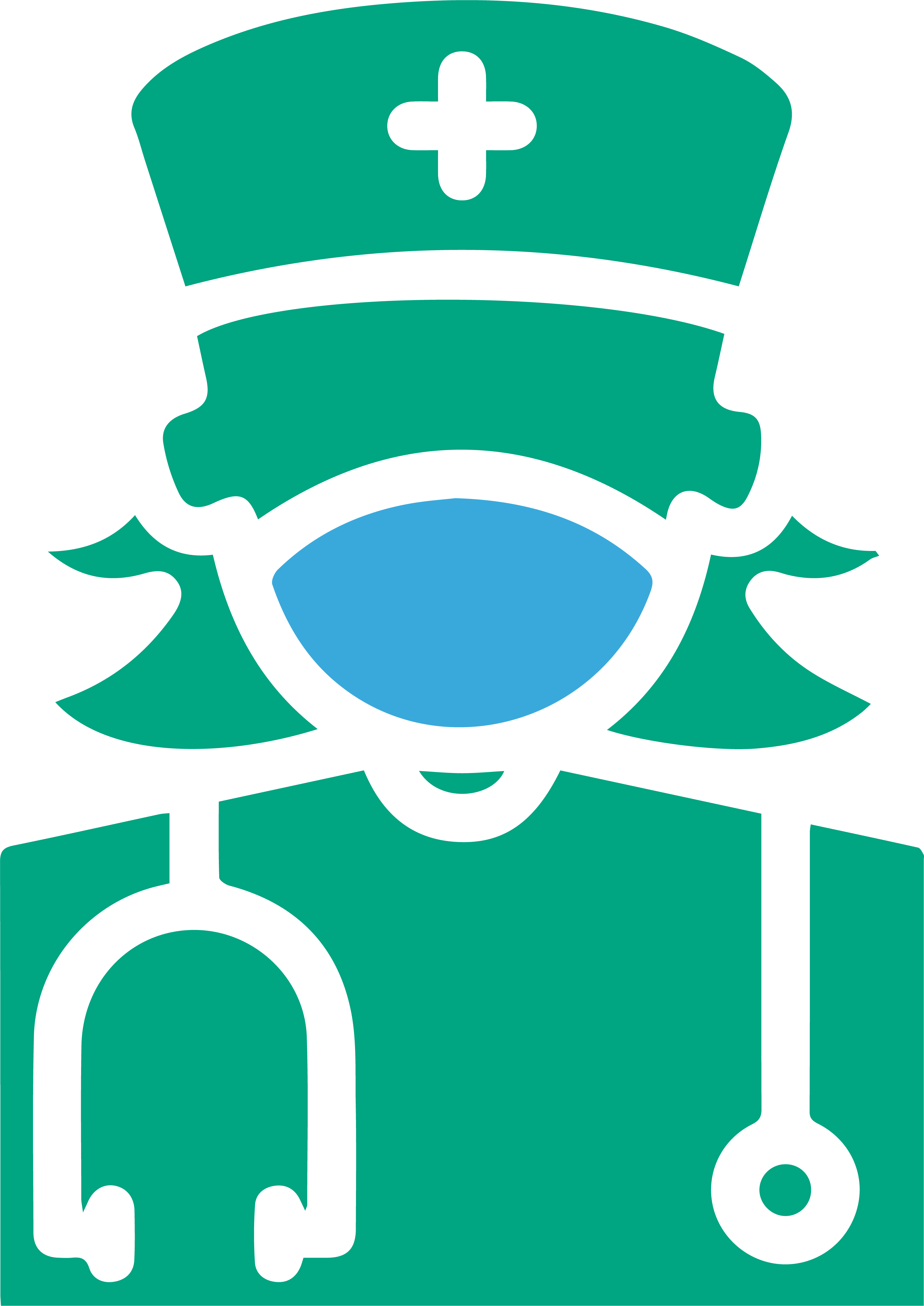 G
U
Practical tips:
When printed materials are not available, consider simply writing a brief summary or drawing a quick diagram supporting your explanation for patients to take with them 
Remember to educate the patient with reassurance and confidence
I
D
E
29
SummaryThe guide communication framework
WHATTHE GUIDE COMMUNICATION FRAMEWORK
Is a 5-step communication framework to improve the benefit of nurse-patient interactions
Supports nurses in their role as a knowledgeable go-to person for patients with nmCRPC strengthening shared decision making and delivering the best possible care
Includes a memory aid – GUIDE
May be delivered over several interactions and should be adapted depending on patient needs
WHYIS THE COMMUNICATION FRAMEWORK NEEDED
Nurses are to be regarded as a go-to person for their patients with nmCRPC and therefore must
empower patients through guidance and support throughout the treatment journey
be an active member of the MDT in delivering shared decision making
so they can provide patients with the greatest chance of success
nmCRPC
GUIDE, a communication framework that will help you have even better conversations with your patients, to educate and guide them throughout their cancer treatment journey. GUIDE’s five letters each represent a crucial step in your conversations with patients with nmCRPC.
nmCRPC, non-metastatic castration-resistant prostate cancer; MDT, multidisciplinary team
30
REACH GU NURSES CONNECT VIA TWITTER, LINKEDIN, VIMEO & EMAILOR VISIT THE GROUP’S WEBSITEhttps://gunursesconnect.cor2ed.com/
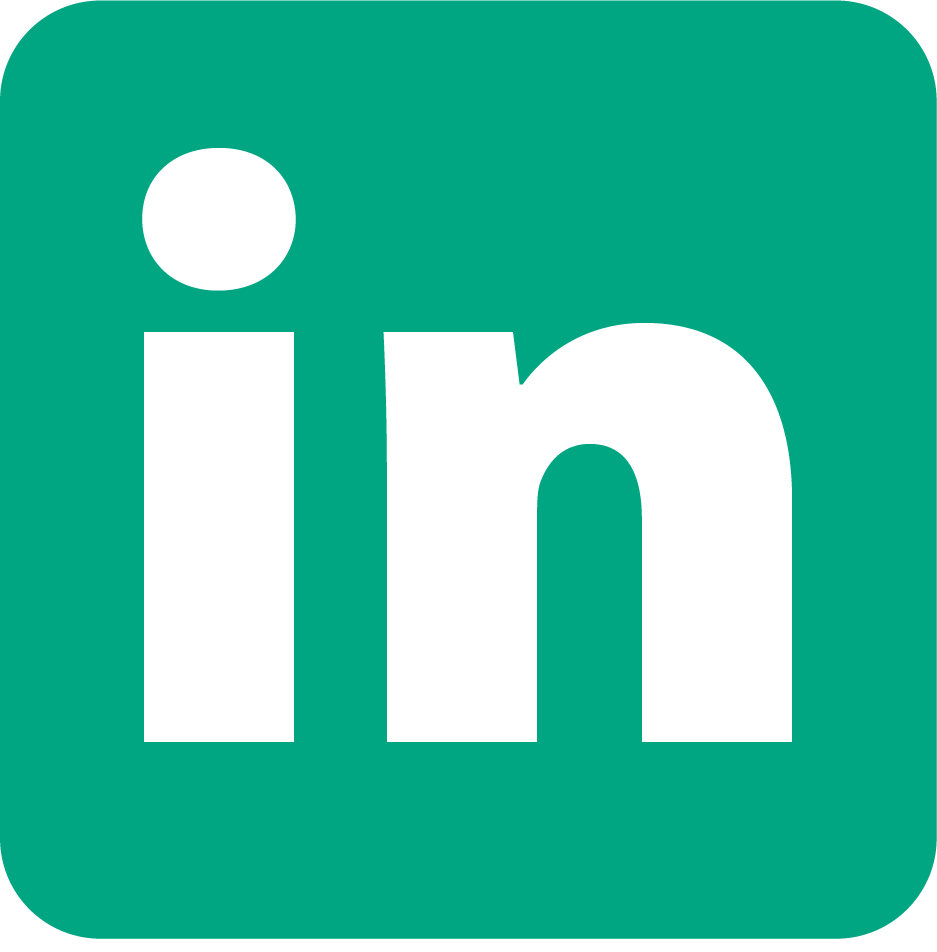 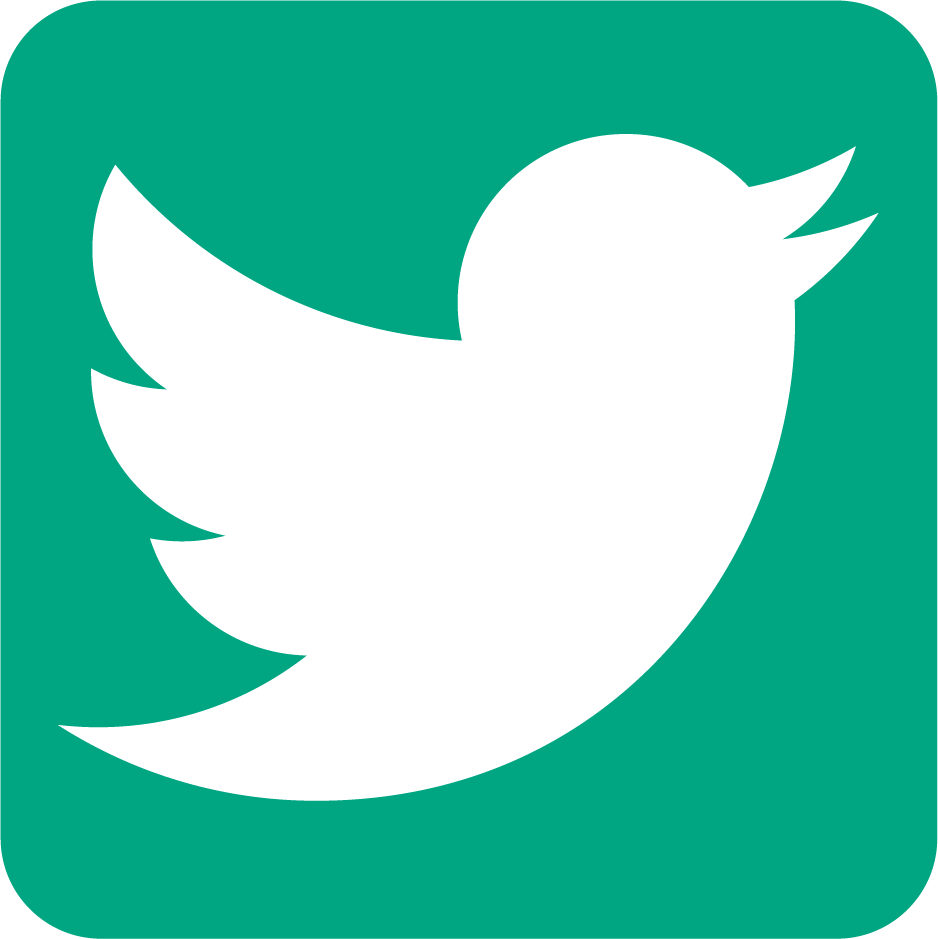 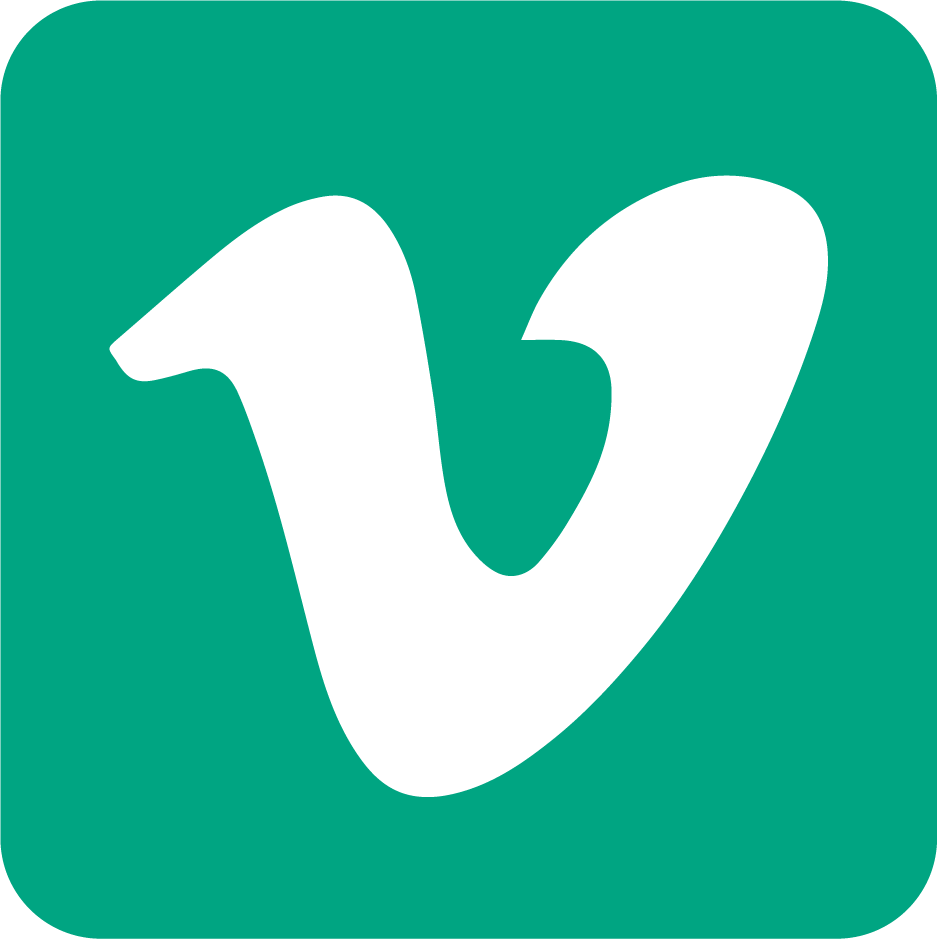 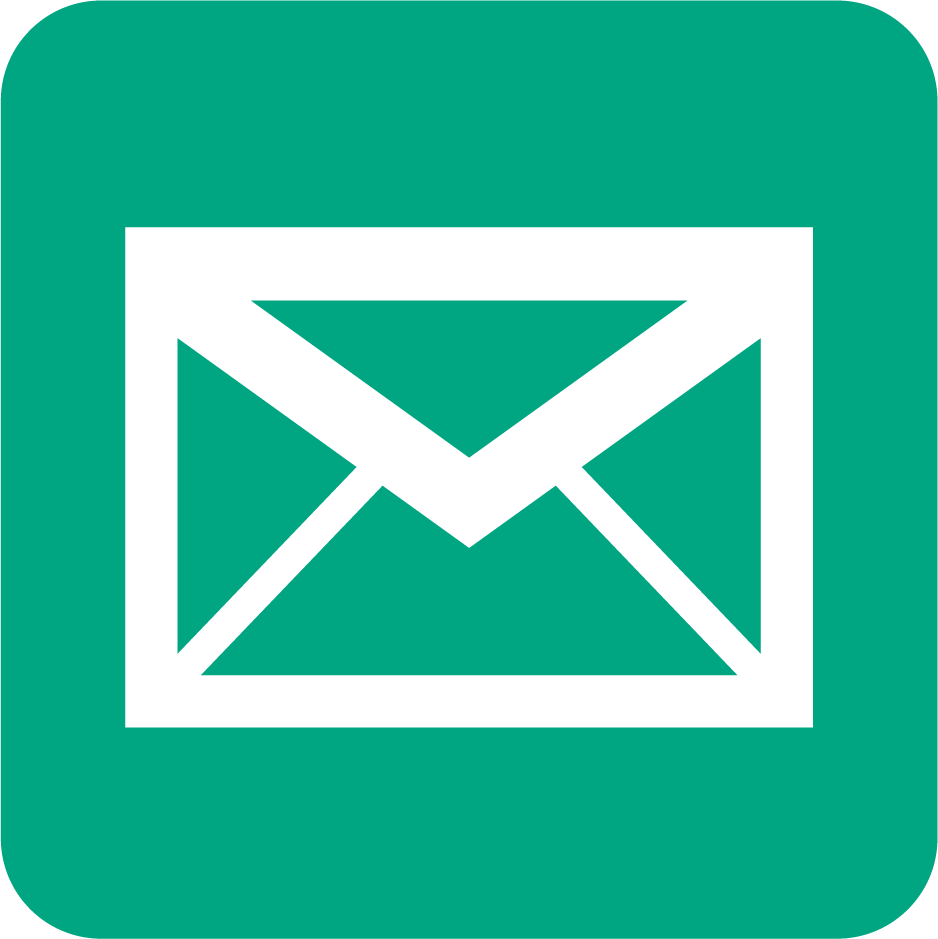 Follow us on Twitter @gunursesconnect
Watch us on theVimeo ChannelGUNURSES CONNECT
Emailsam.brightwell@cor2ed.com
Follow the GUNURSESCOR2ED
Group on LinkedIn
31